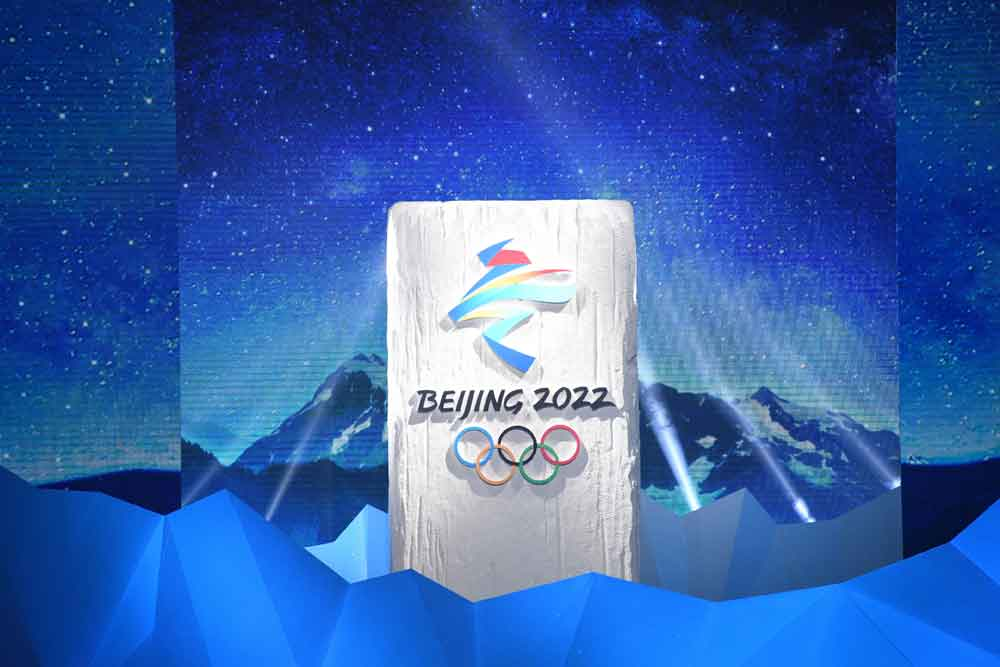 Вместе ради общего будущего!
Информационно-познавательная
 лекция
для учащихся 1-11 классов
:
2022
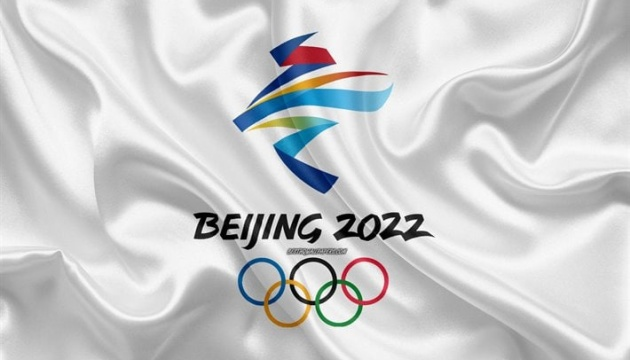 XXIV Зимние Олимпийские игры  пройдут с 4 по 20 февраля 2022 года 
в Пекине.
31 июля 2015 года на сессии Международного Олимпийского комитета в Куала-Лумпуре столицей проведения Олимпийских игр был назван Пекин, который станет первым городом, принимающим и летние, и зимние Олимпийские игры.
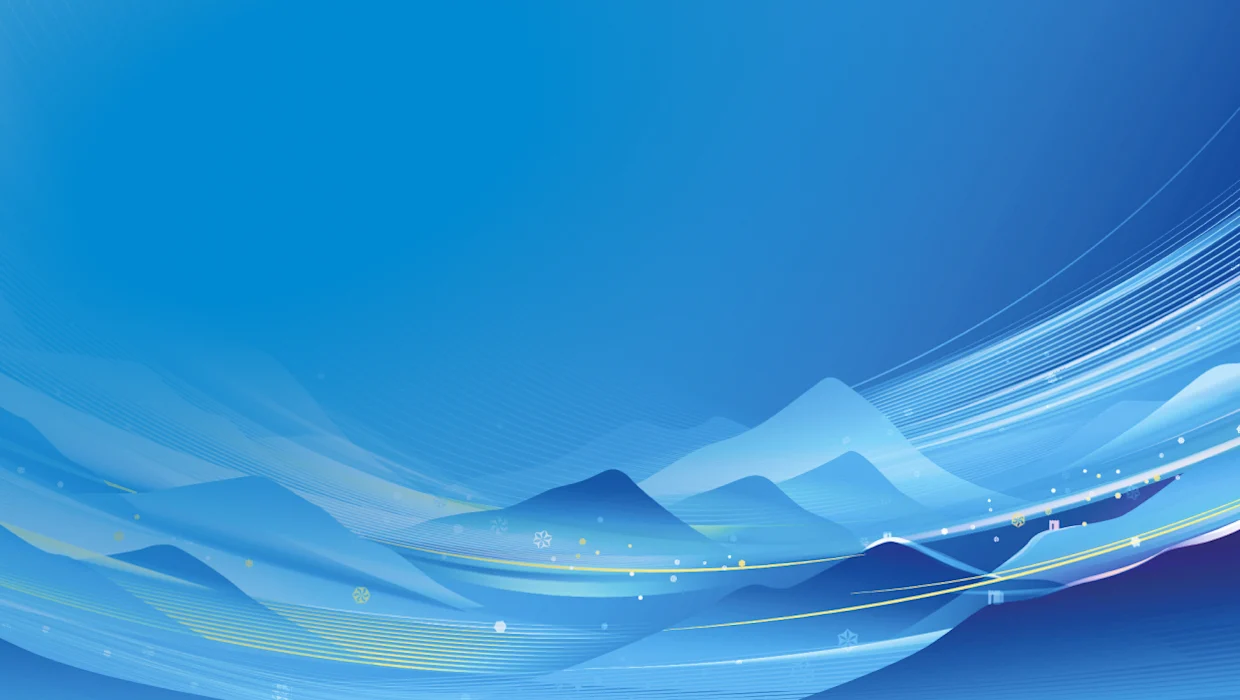 Бренд Зимних Олимпийских игр в Пекине 2022
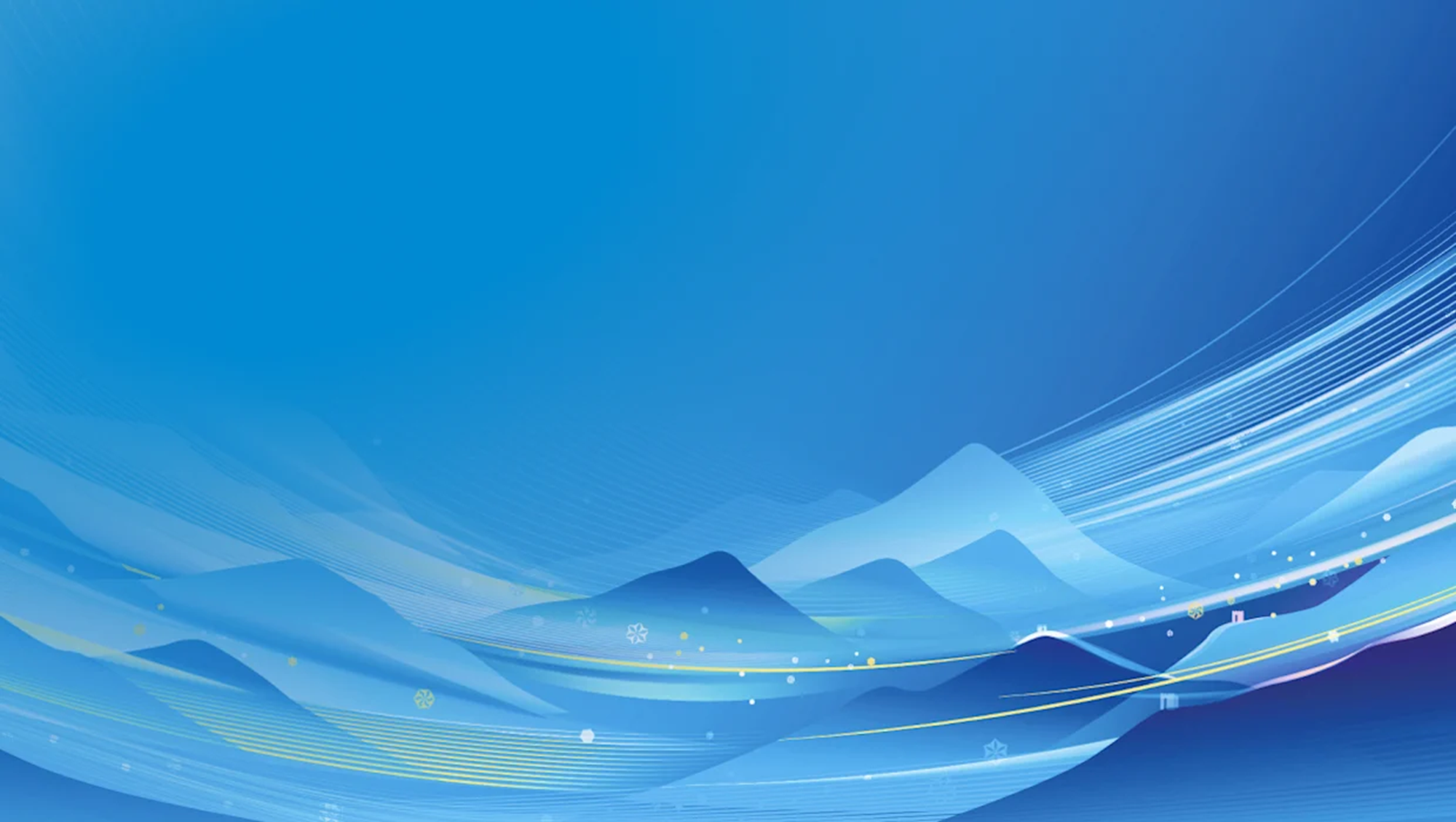 Официальный девиз Олимпийских и Паралимпийских игр – 
Вместе ради общего будущего!
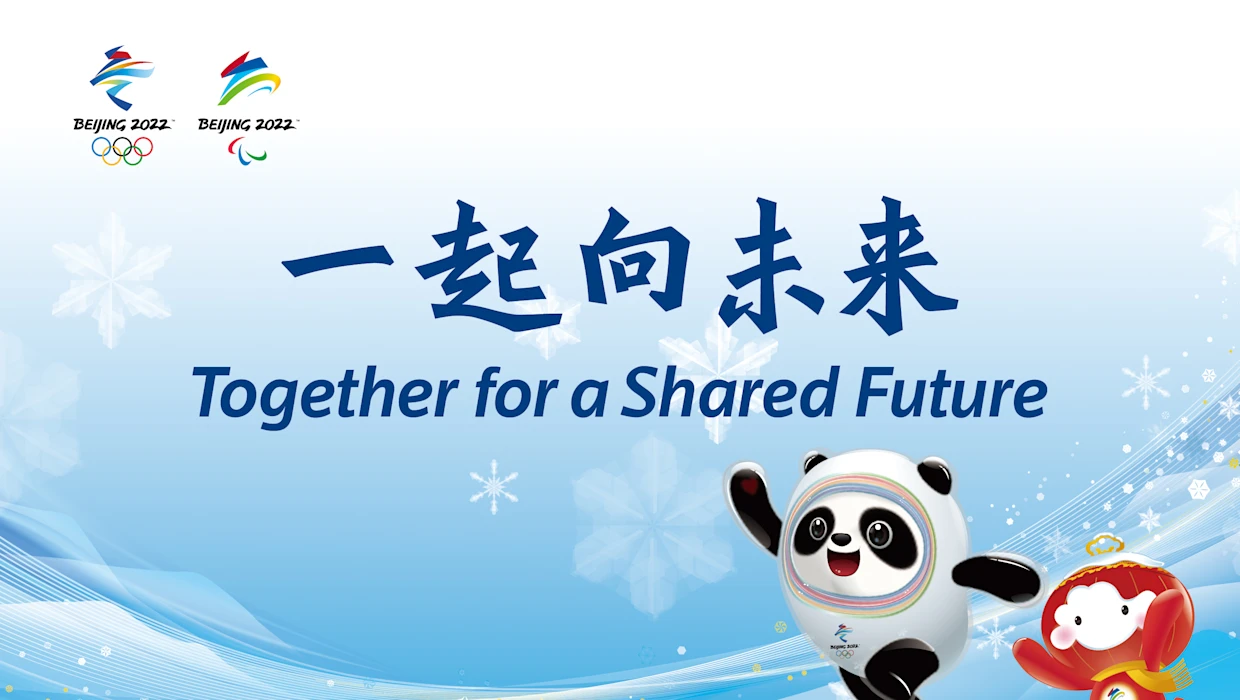 Девиз олицетворяет силу Игр и сообщества с общим будущим для всего человечества в преодолении глобальных проблем. Эти слова отражают необходимость совместной работы всего мира во имя светлого будущего – особенно с учетом трудностей, вызванных пандемией коронавируса.
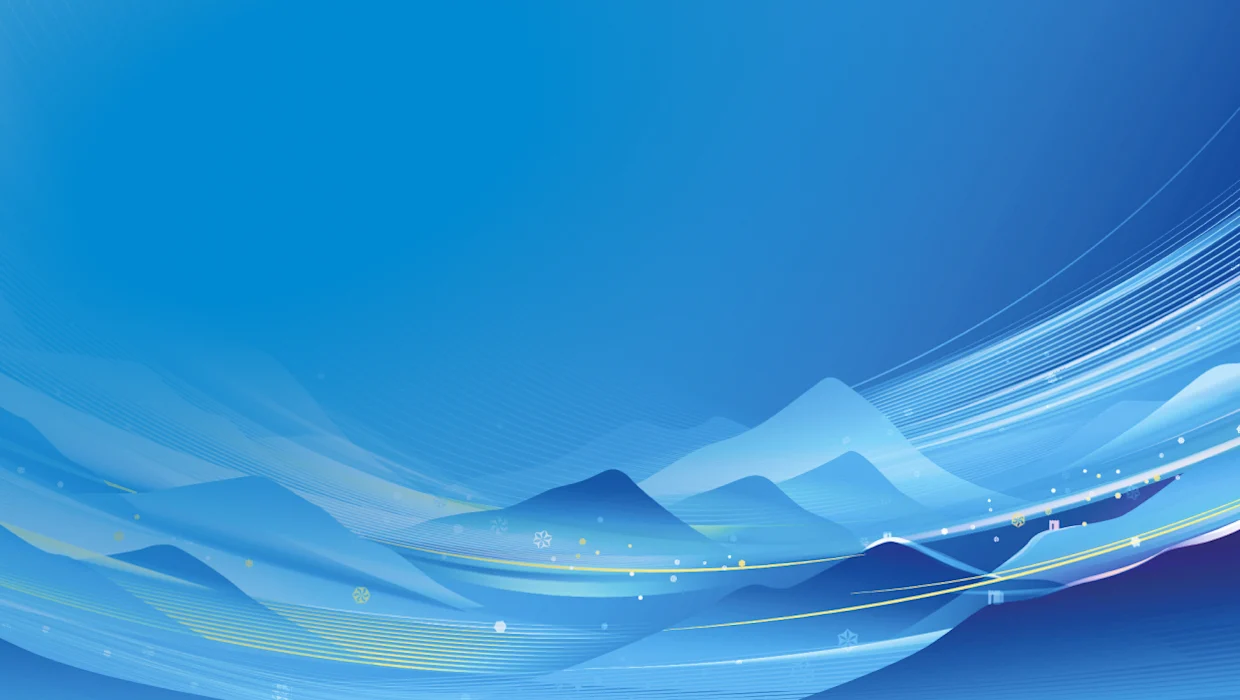 Эмблема Олимпиады-2022, 
созданная художницей Линь Цуньчжэнь, сочетает элементы традиционной и современной культуры Китая, а также выражает любовь к зимним видам спорта.
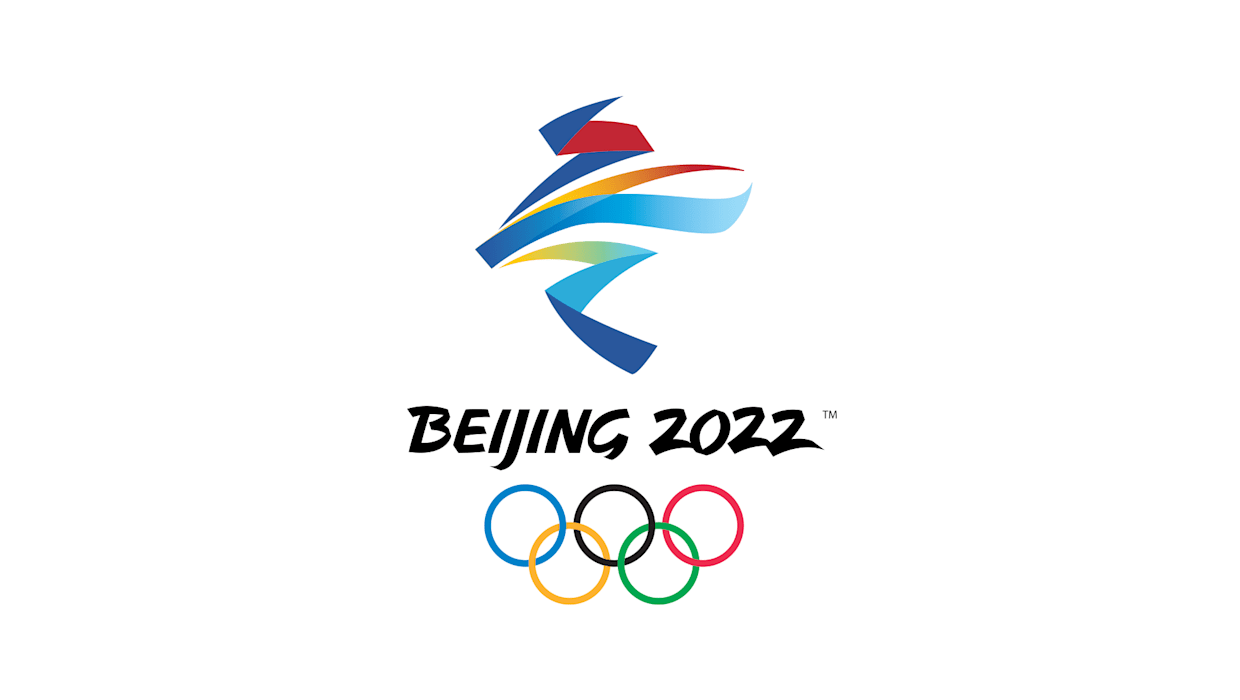 Синий цвет олицетворяет мечту, будущее, а также чистоту льда и снега. Красный и желтый – цвета китайского флага, которые символизируют стремление, молодость и жизненную энергию.
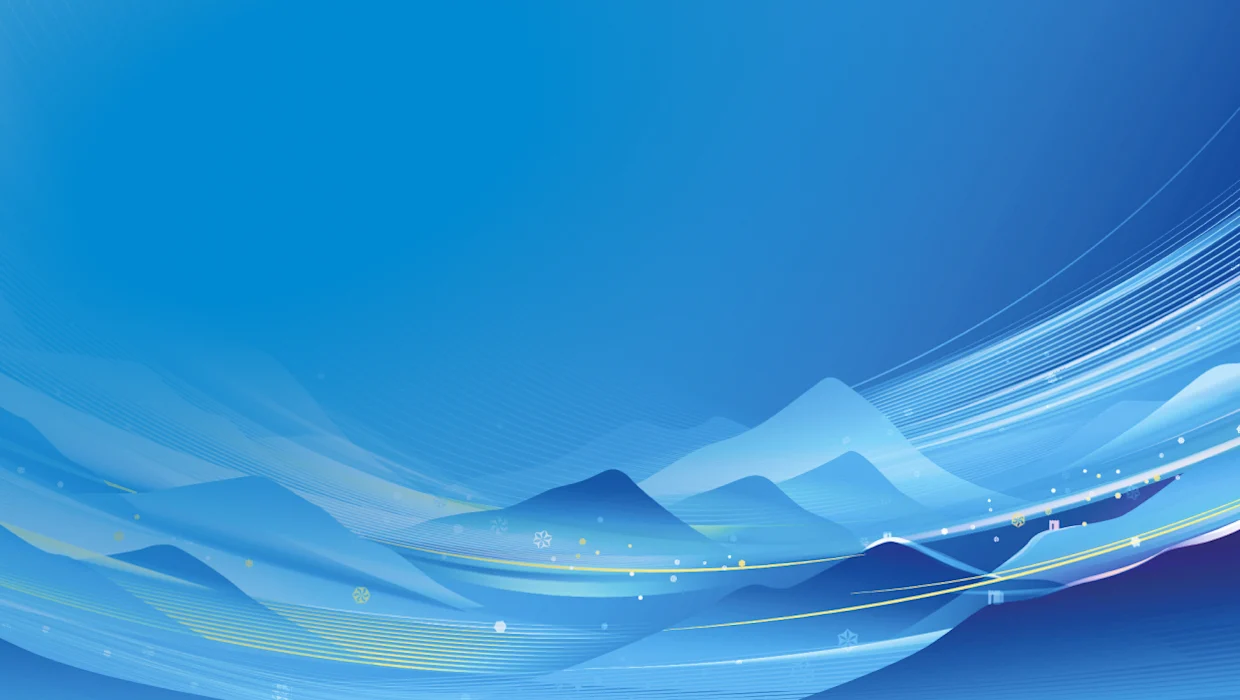 В основу логотипа лег китайский иероглиф 
«зима» (冬). 
В верхней части эмблема напоминает фигуру конькобежца, в нижней –
силуэт лыжника. 
Мотив развевающейся ленты символизирует горные хребты Китая, спортивные объекты, лыжные трассы и катки. Эмблема подчеркивает, что Олимпийские игры совпадут по времени с китайским Новым годом.
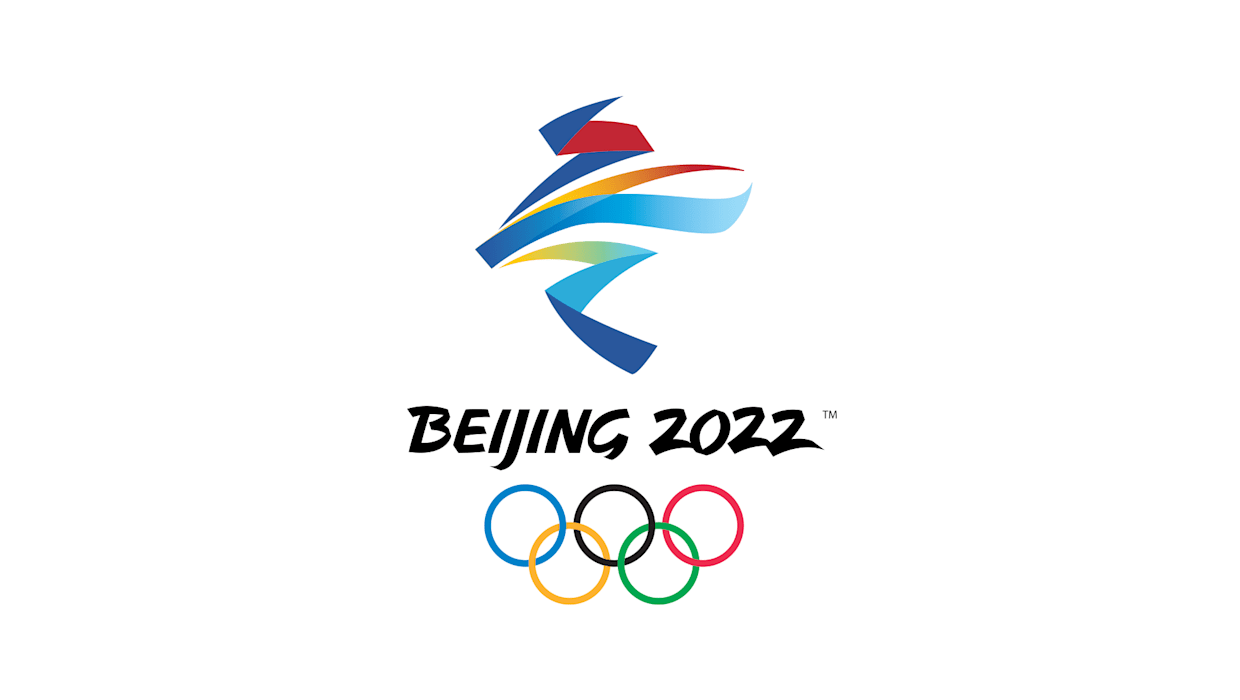 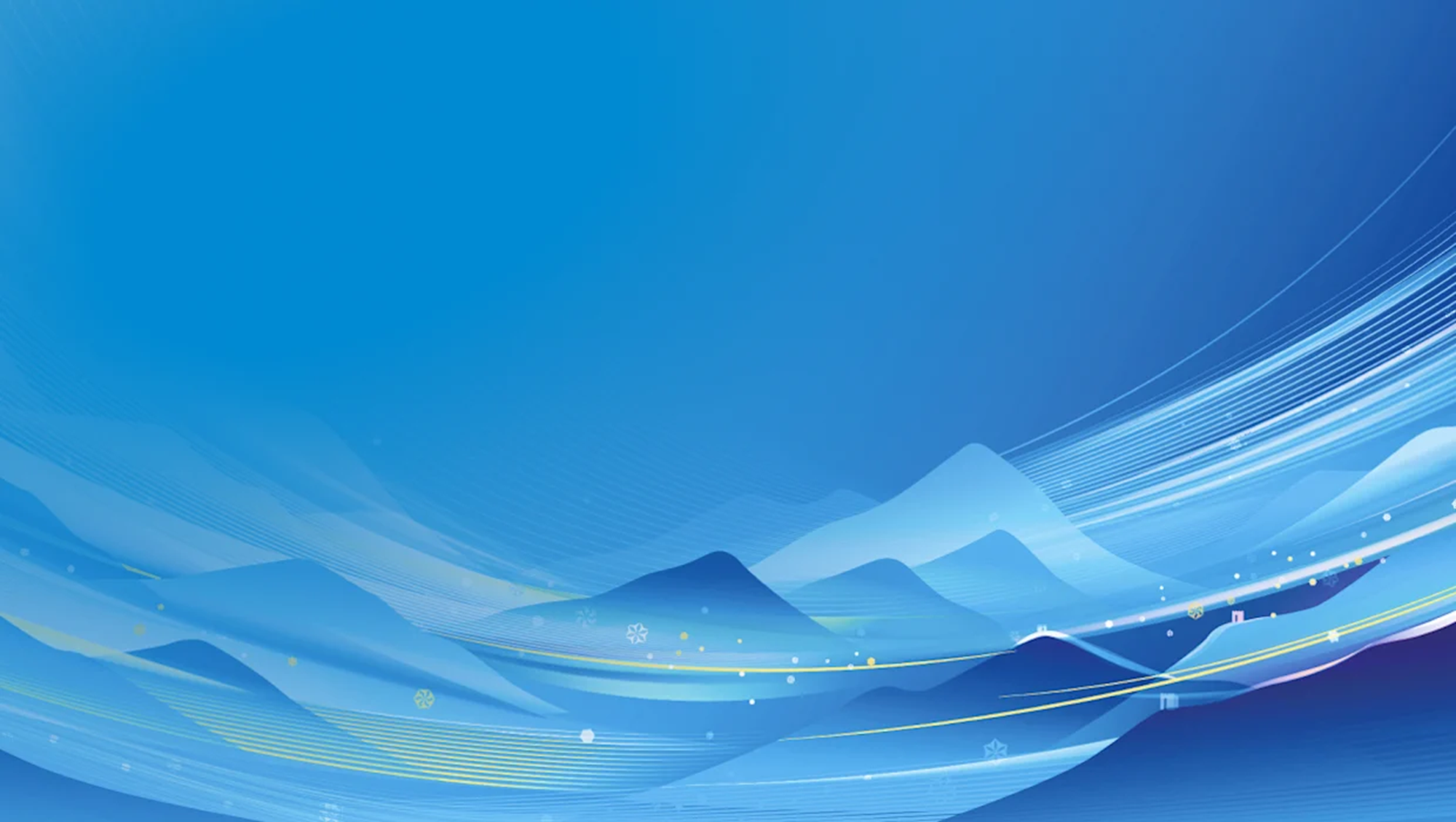 Олимпийский факел – это обязательный атрибут Олимпиады. Дизайн факела уникален для каждой Олимпиады. Факел зимних Олимпийских игр-2022 в Пекине, который называется «Летящий» (飞扬, фэй ян), не исключение.

Пекин станет первым городом, который проведет летние и зимние Олимпийские игры. Дизайн факела отдает дань уважения олимпийскому наследию китайской столицы. Он развивает тему чаши олимпийского огня на летней Олимпиаде-2008 в Пекине, которая была выполнена в форме гигантского свитка.
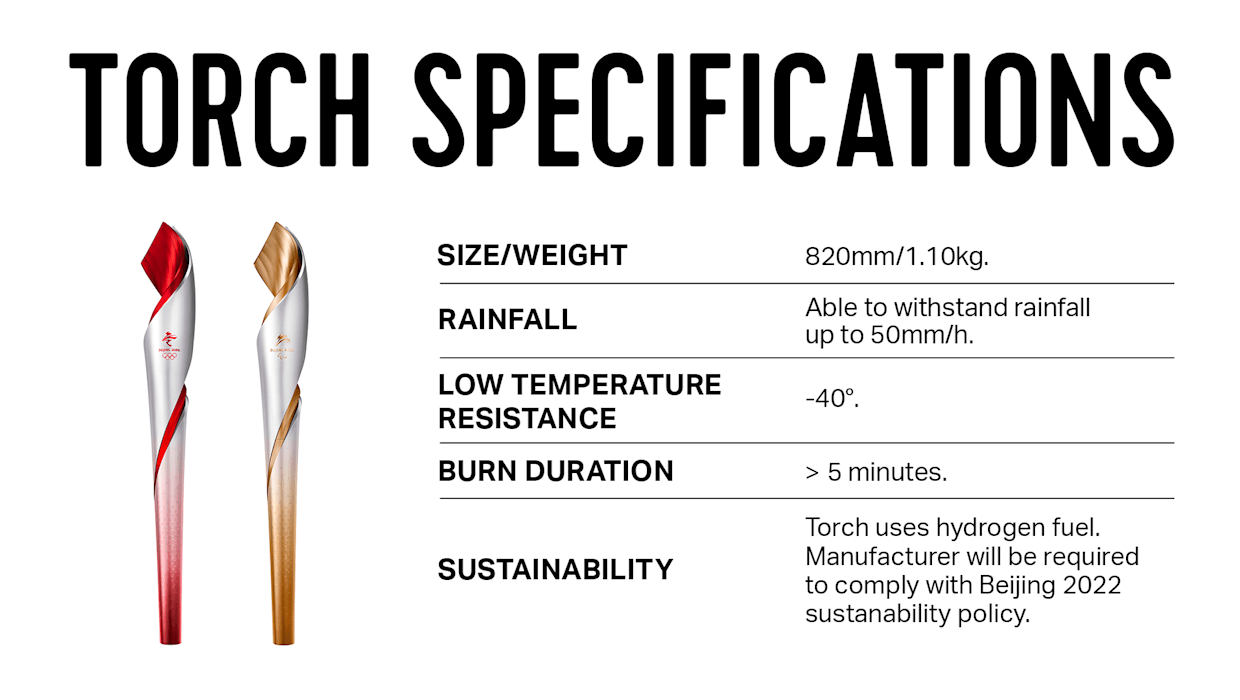 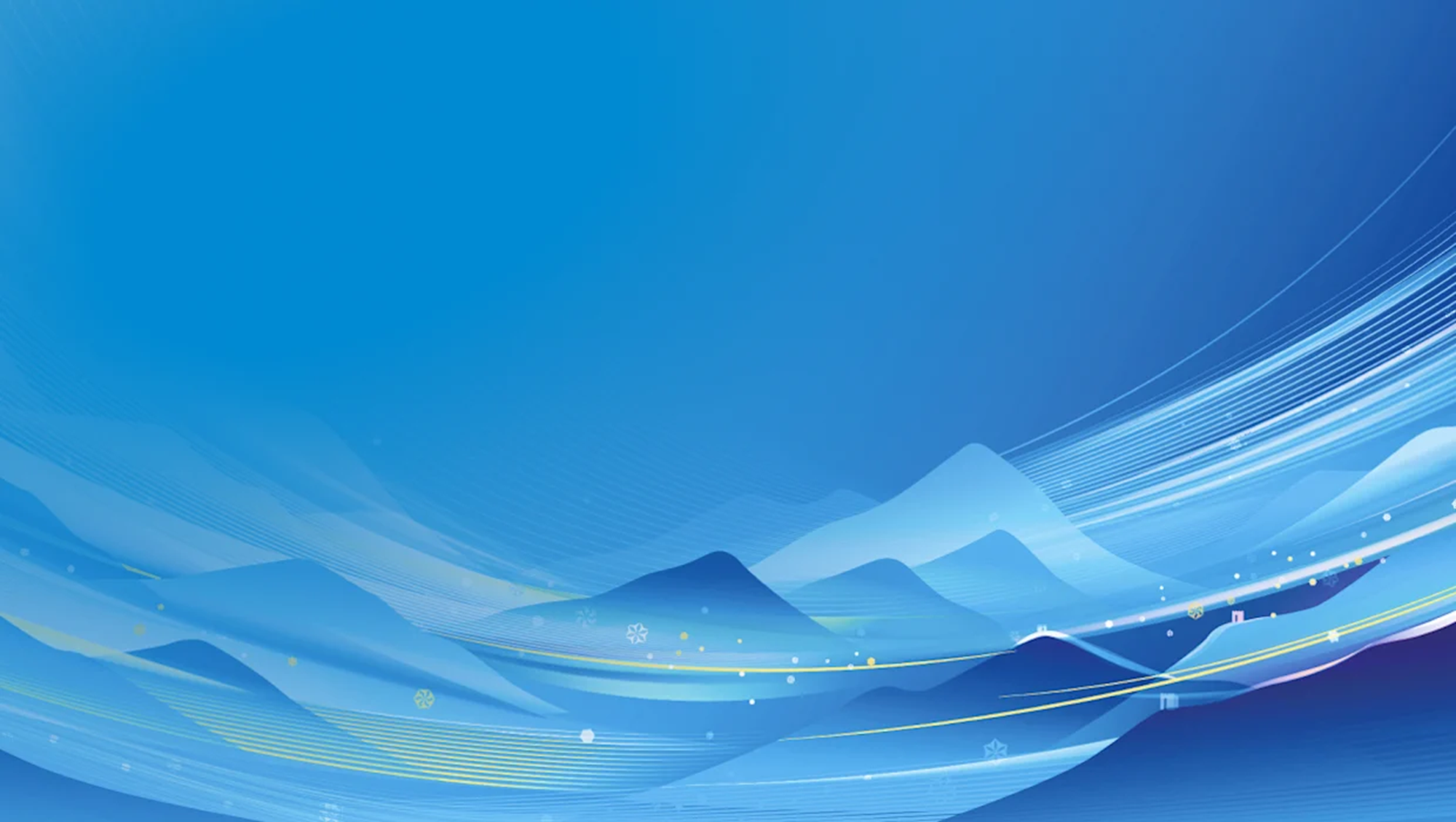 Дизайн факела динамичен. Он представляет собой спиральную конструкцию, внутри которой горит пламя, и тем самым напоминает развевающуюся ленту. Спереди нанесена эмблема Олимпиады-2022. Витая красная полоса по всей длине факела символизирует Великую Китайскую стену, олимпийские лыжные трассы и неустанное стремление человека к свету, миру и совершенству.

Основные цвета дизайна – красный и серебряный – представляют собой метафору огня и льда. В ней заключена идея, что факел несет «свет и тепло в мир снега и льда».
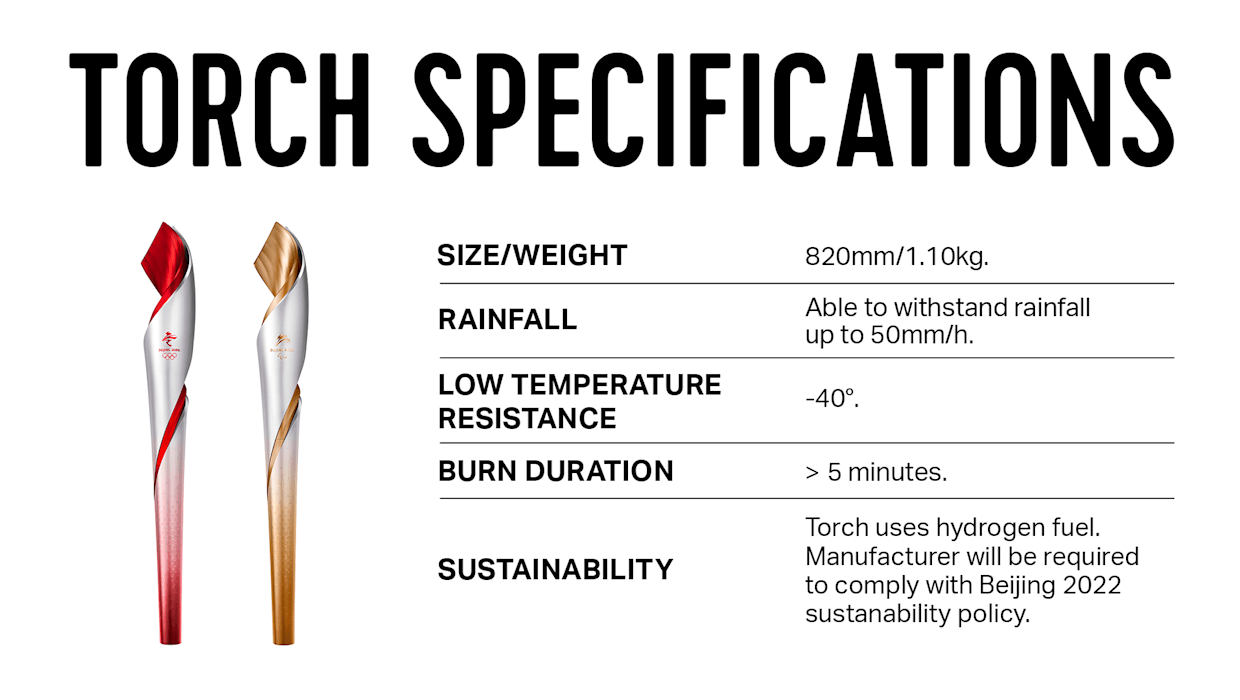 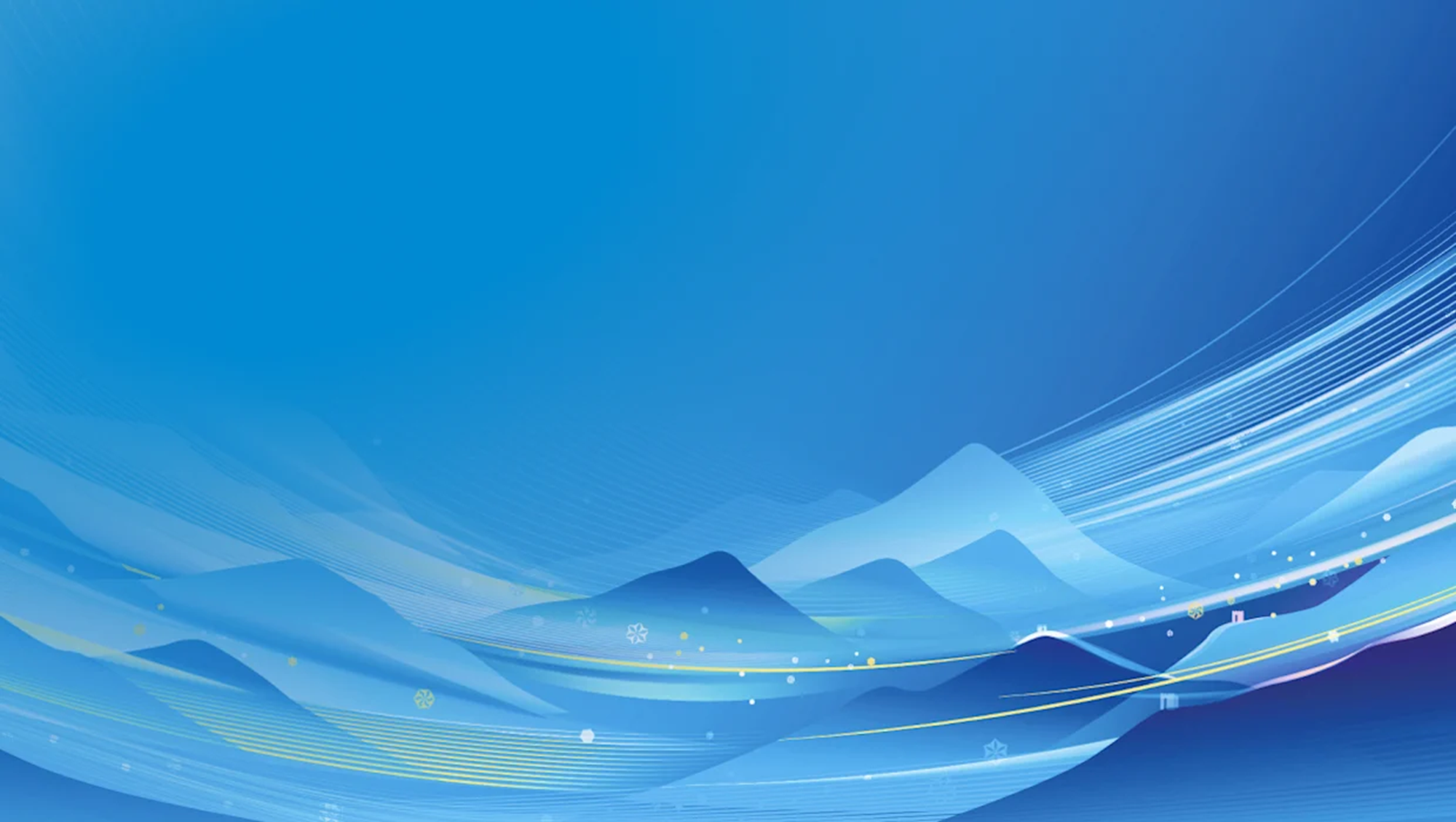 Бин Дунь-дунь — официальный талисман 
Олимпийских игр в Пекине
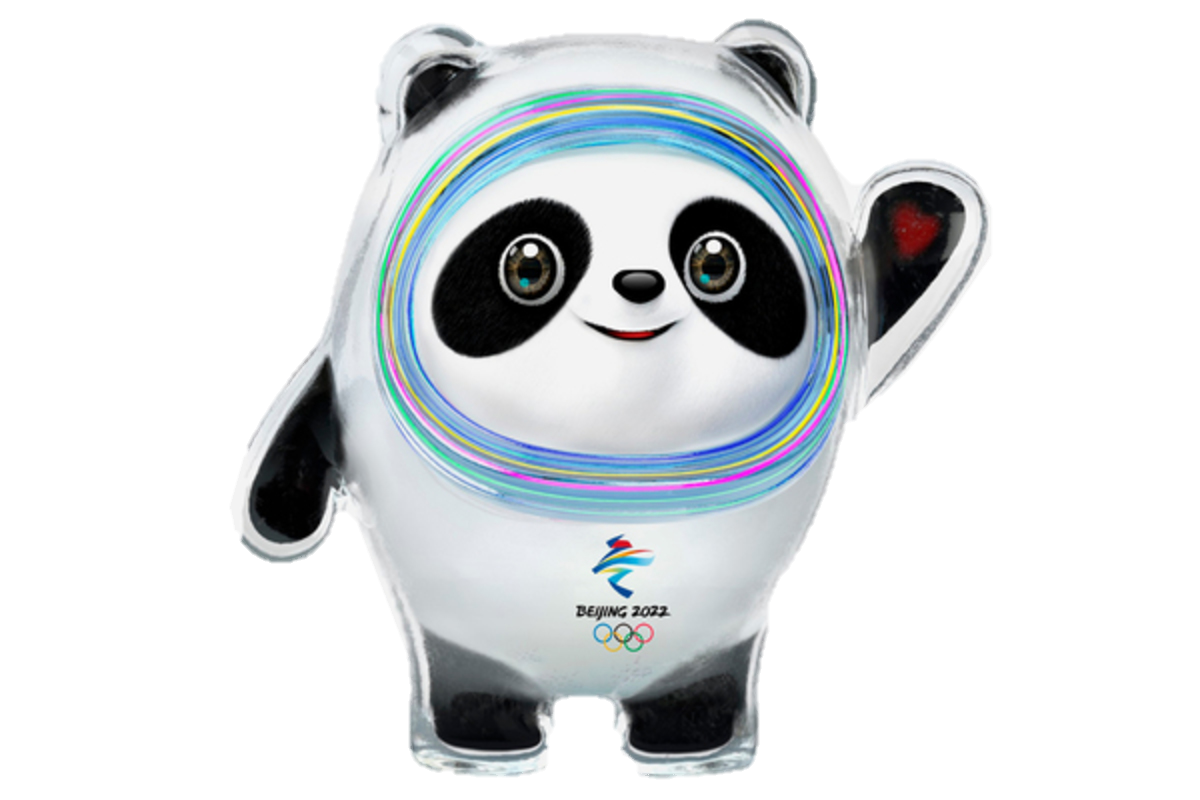 Новый олимпийский талисман – это посол зимних видов спорта, который приносит радость участникам и зрителям Олимпиады. Он олицетворяет силу тела и воли спортсменов.
На современном китайском слово «бин» имеет несколько значений, но в первую очередь означает лед, а вместе с ним – чистоту и силу. «Дунь Дунь» значит здоровый, крепкий и жизнерадостный. Также это слово часто используют, когда говорят о детях.
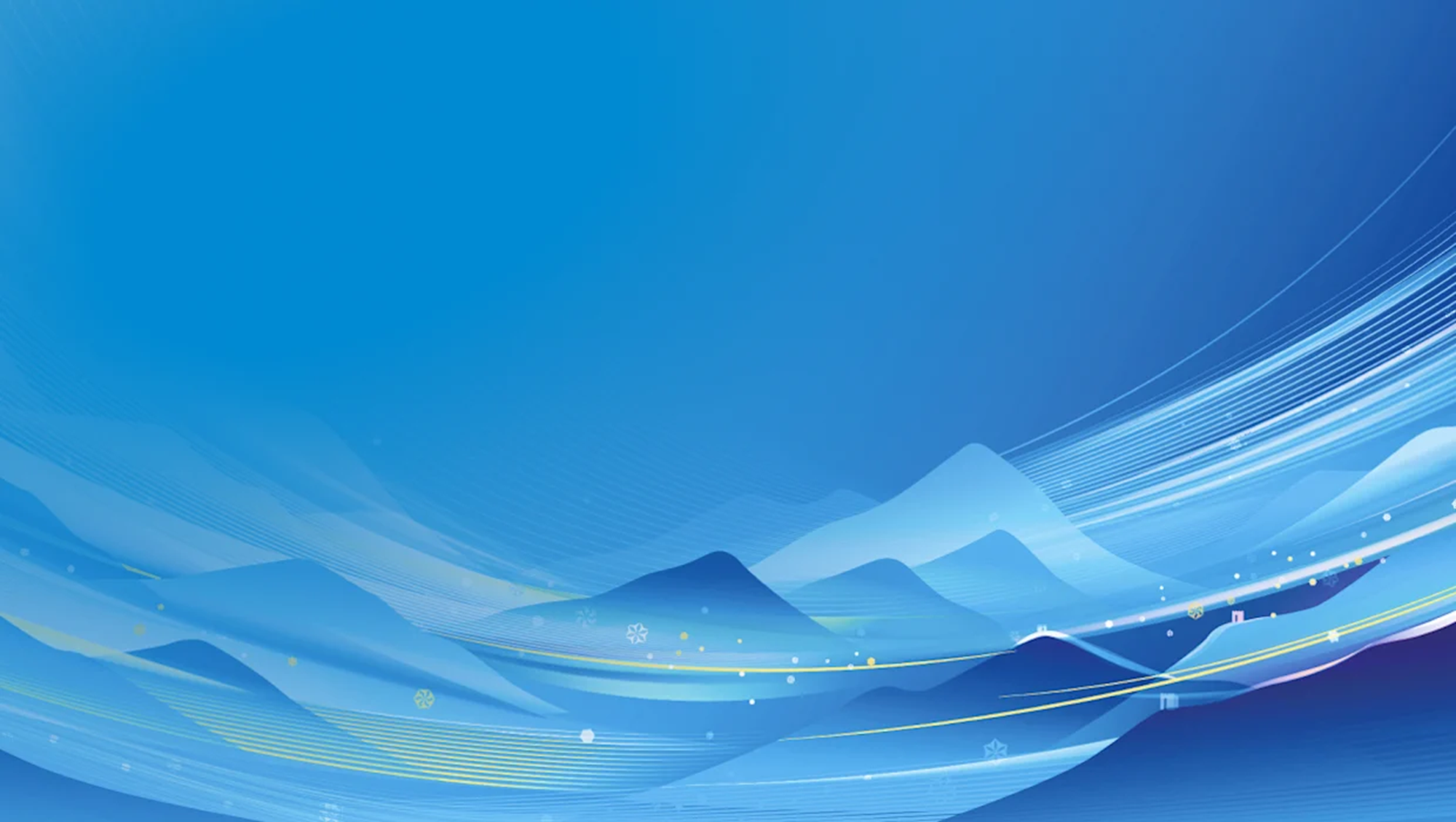 Бин Дунь-дунь — официальный талисман 
Олимпийских игр в Пекине
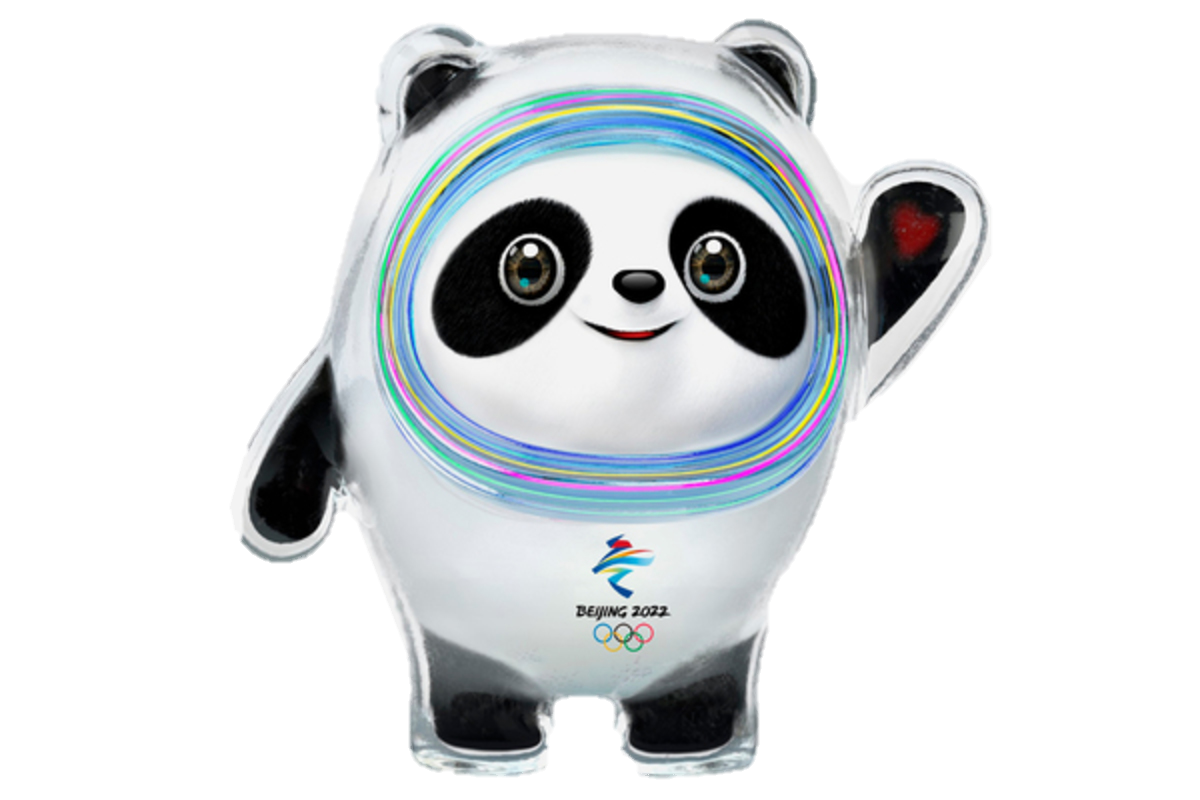 Бин Дунь Дунь одет в костюм изо льда, который напоминает космический скафандр. Так организаторы выражают связь с новыми технологиями и будущим, где возможности безграничны. В своем ледяном костюме панда может кататься на коньках, лыжах и сноуборде вместе с олимпийскими спортсменами.
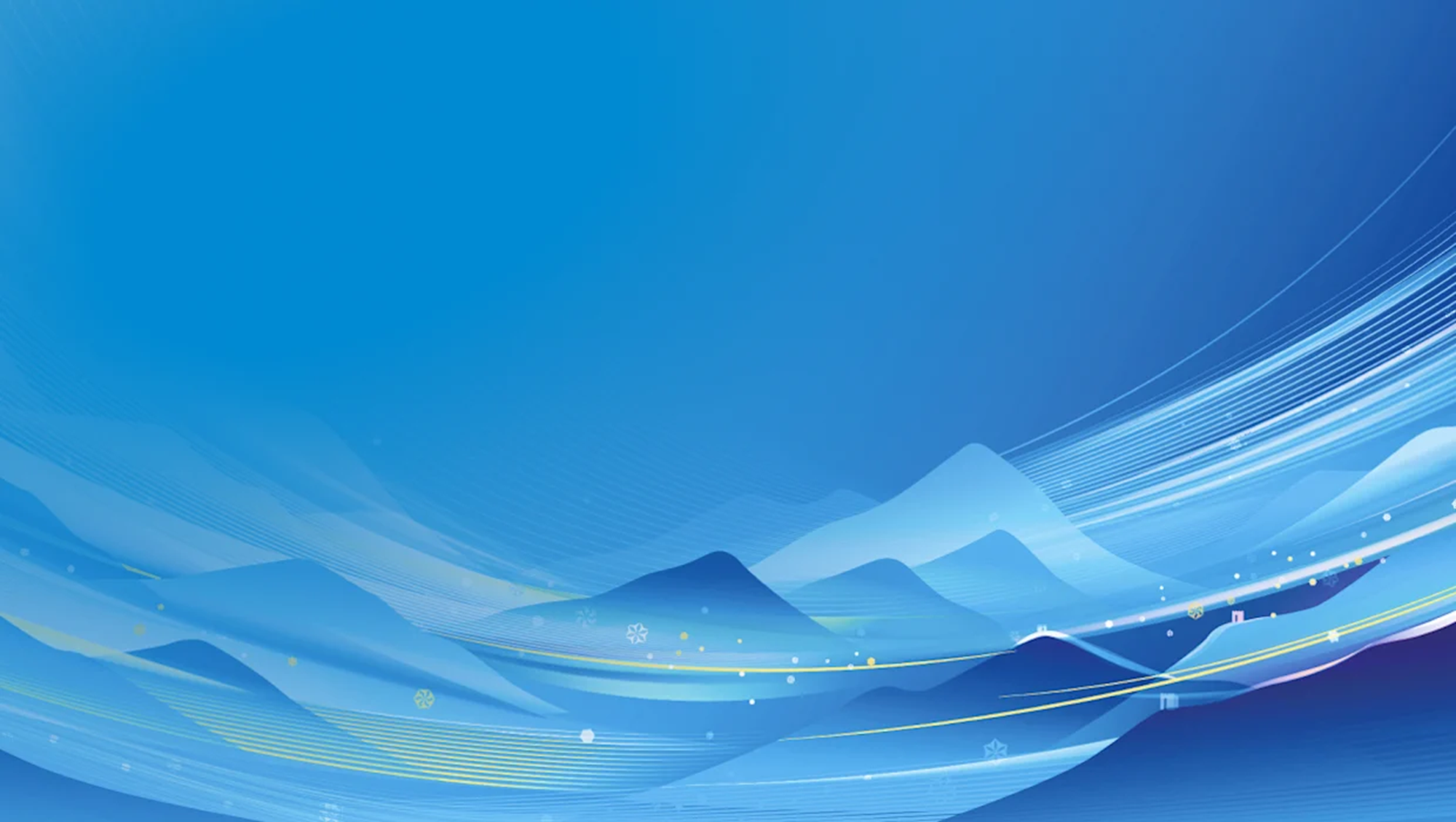 Бин Дунь-дунь — официальный талисман 
Олимпийских игр в Пекине
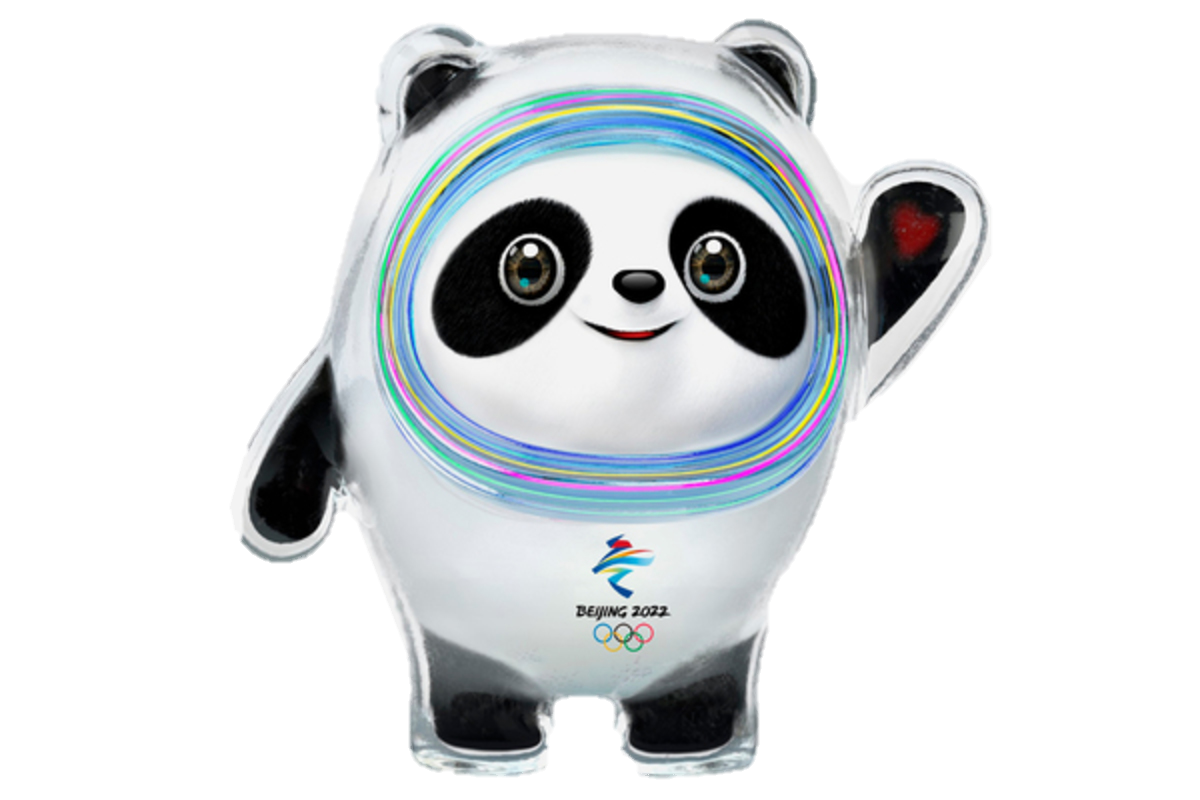 Яркие разноцветные кольца вокруг мордочки представляют новейшие ледовые и снежные арены Пекина, устроенные по передовым технологиям. Сердечко на левой лапе символизирует гостеприимность Китая по отношению ко всем участникам и зрителям Олимпиады.
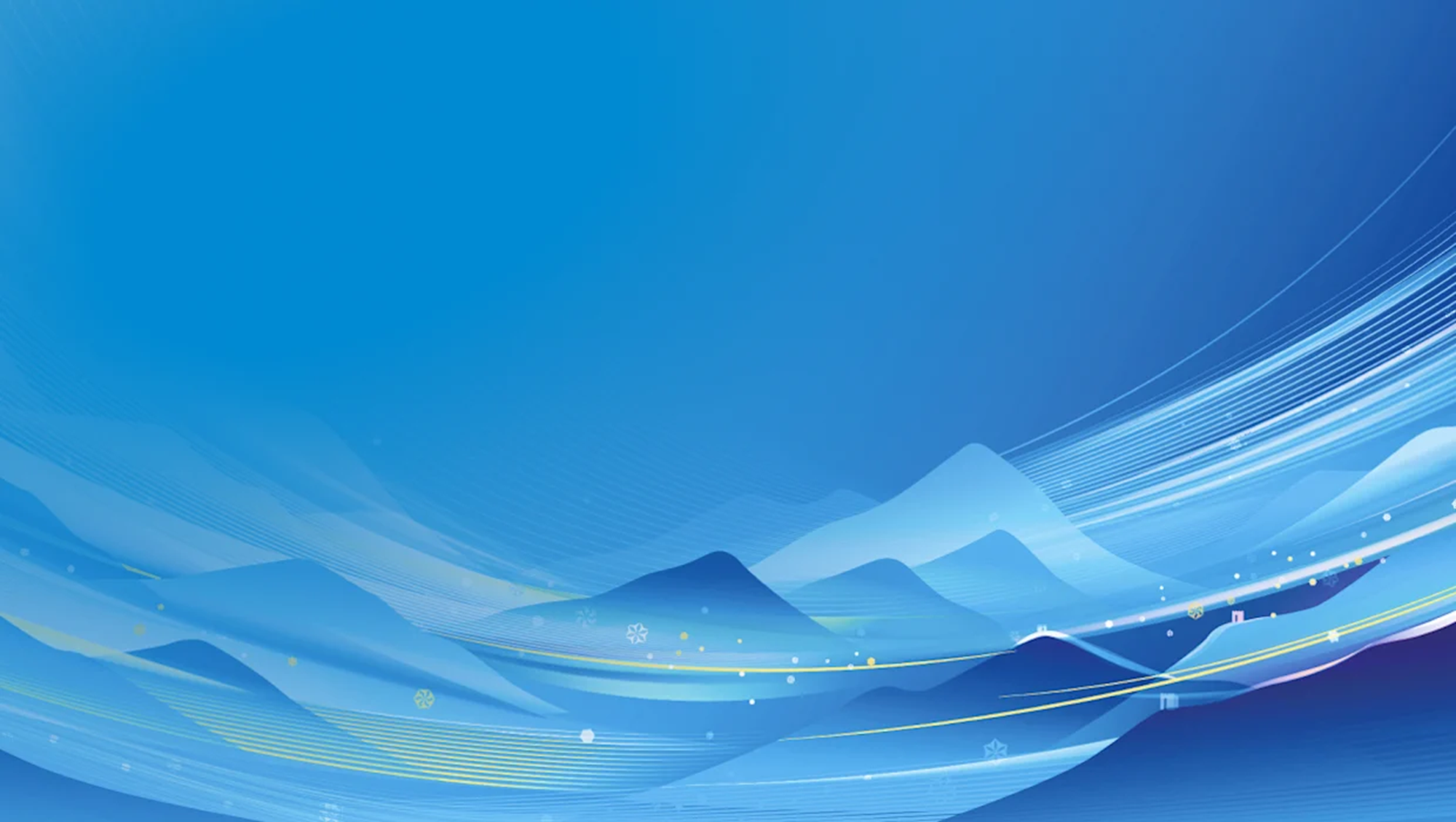 Бин Дунь-дунь — официальный талисман 
Олимпийских игр в Пекине
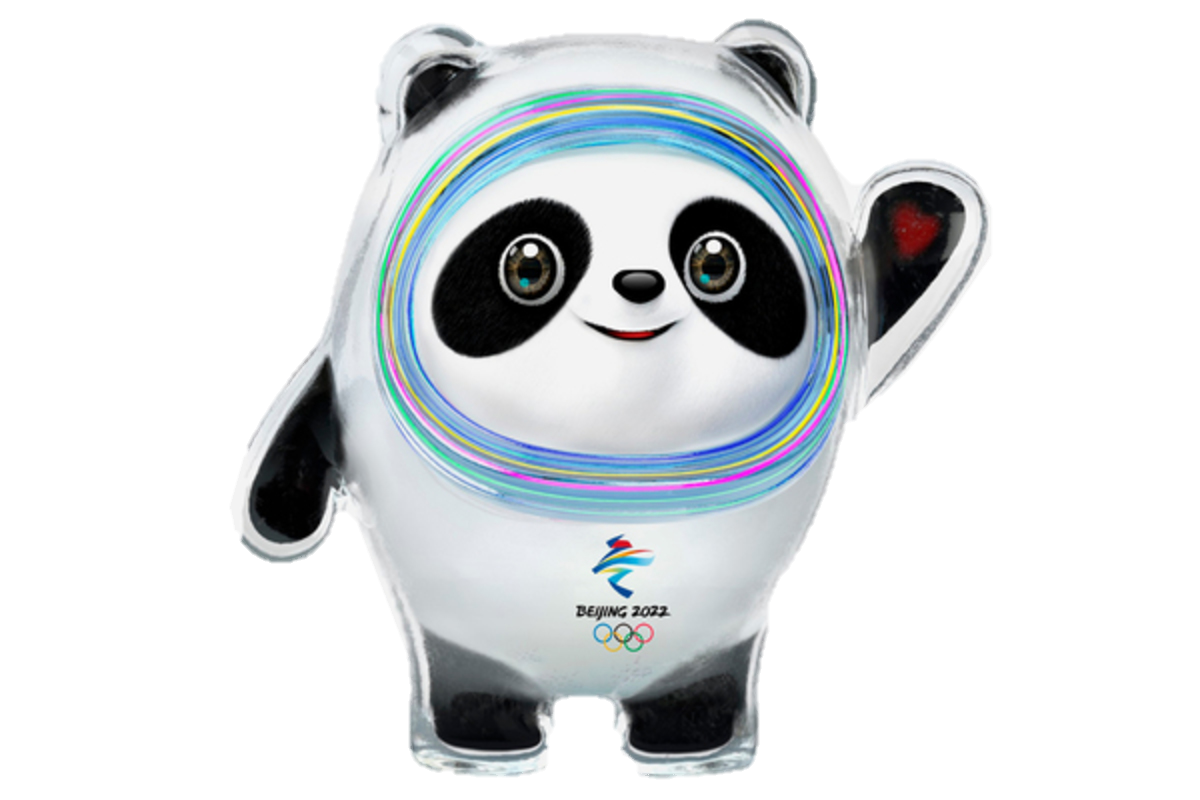 «У нее костюм из льда, сердце из золота и любовь ко всем видам спорта, эта панда готова поделиться настоящим духом Олимпийских игр 
со всем миром».

Из официального сообщения о талисмане.
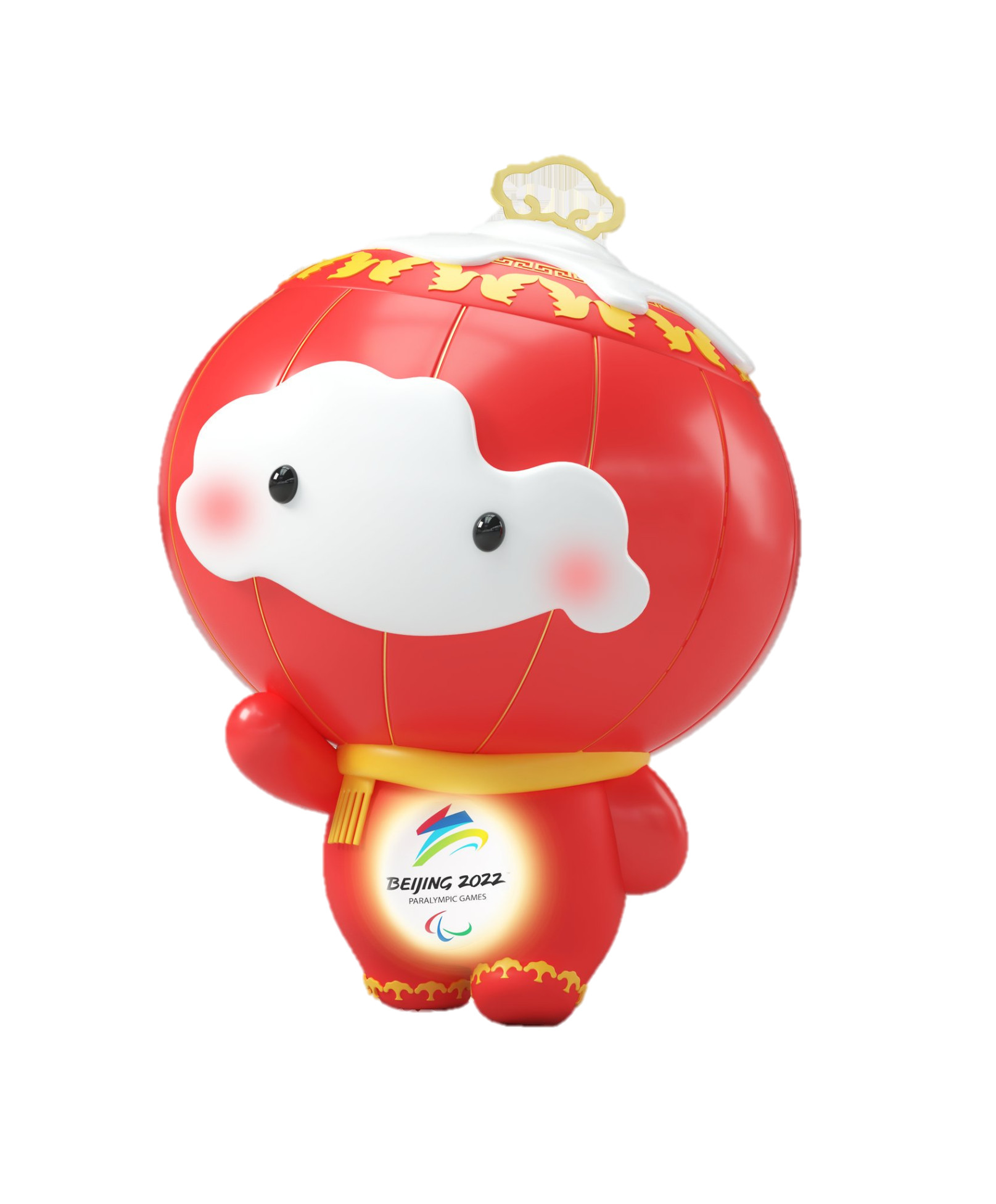 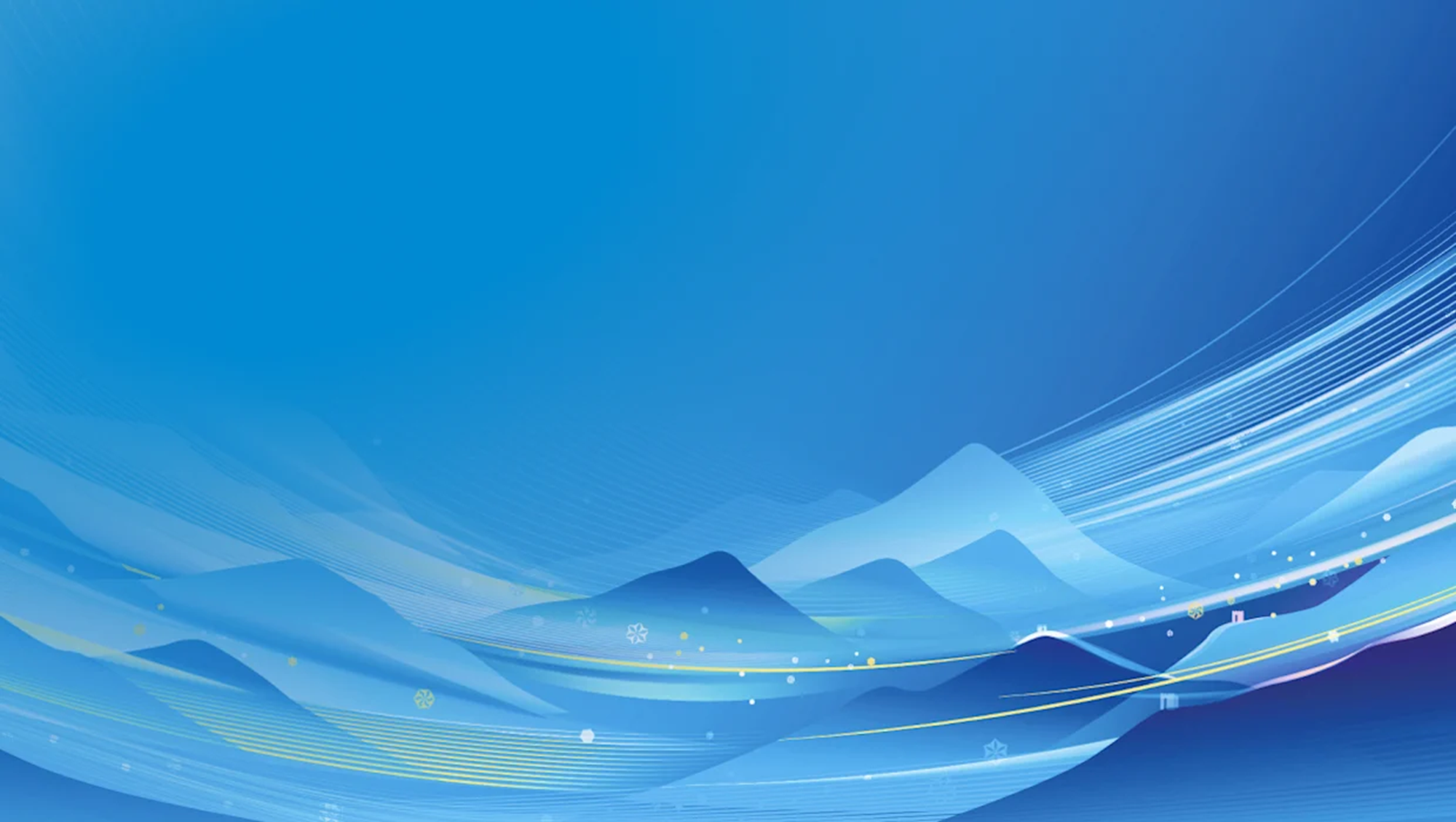 Талисман Паралимпийских игр - Сюэ Жунжун , человечек 
в форме китайского фонарика.
Первый иероглиф в имени фонарика "Сюэ" в переводе означает "снег", и символизирует то, что красота и чистота являются особенностью зимних видов спорта. Вторую часть имени можно перевести на русский язык как "инклюзивность", и выражает концепцию гармоничного взаимодействия культур.
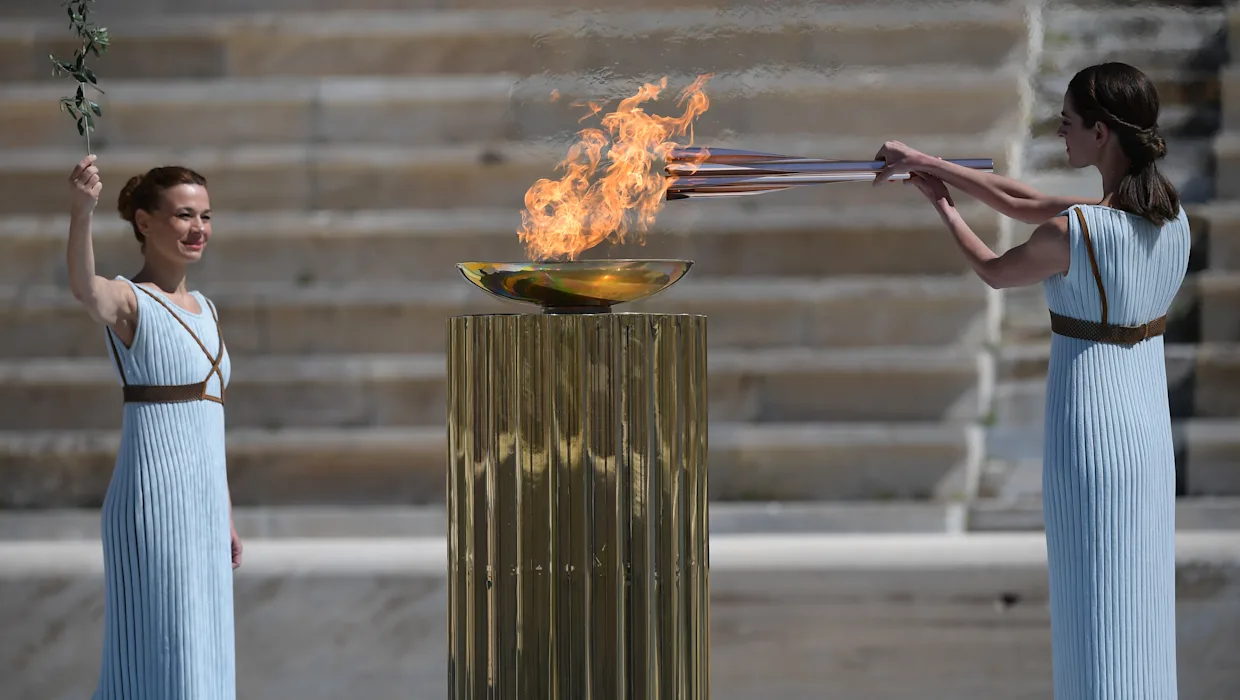 18 октября 2021 года в храме Геры в Древней Олимпии на полуострове Пелопоннес в Греции состоялась Церемония зажжения Олимпийского огня. На церемонии присутствовали президент Греции Катерина Сакелларопулу и президент МОК Томас Бах. Из-за ограничений, обусловленных пандемией COVID-19, церемония прошла без зрителей
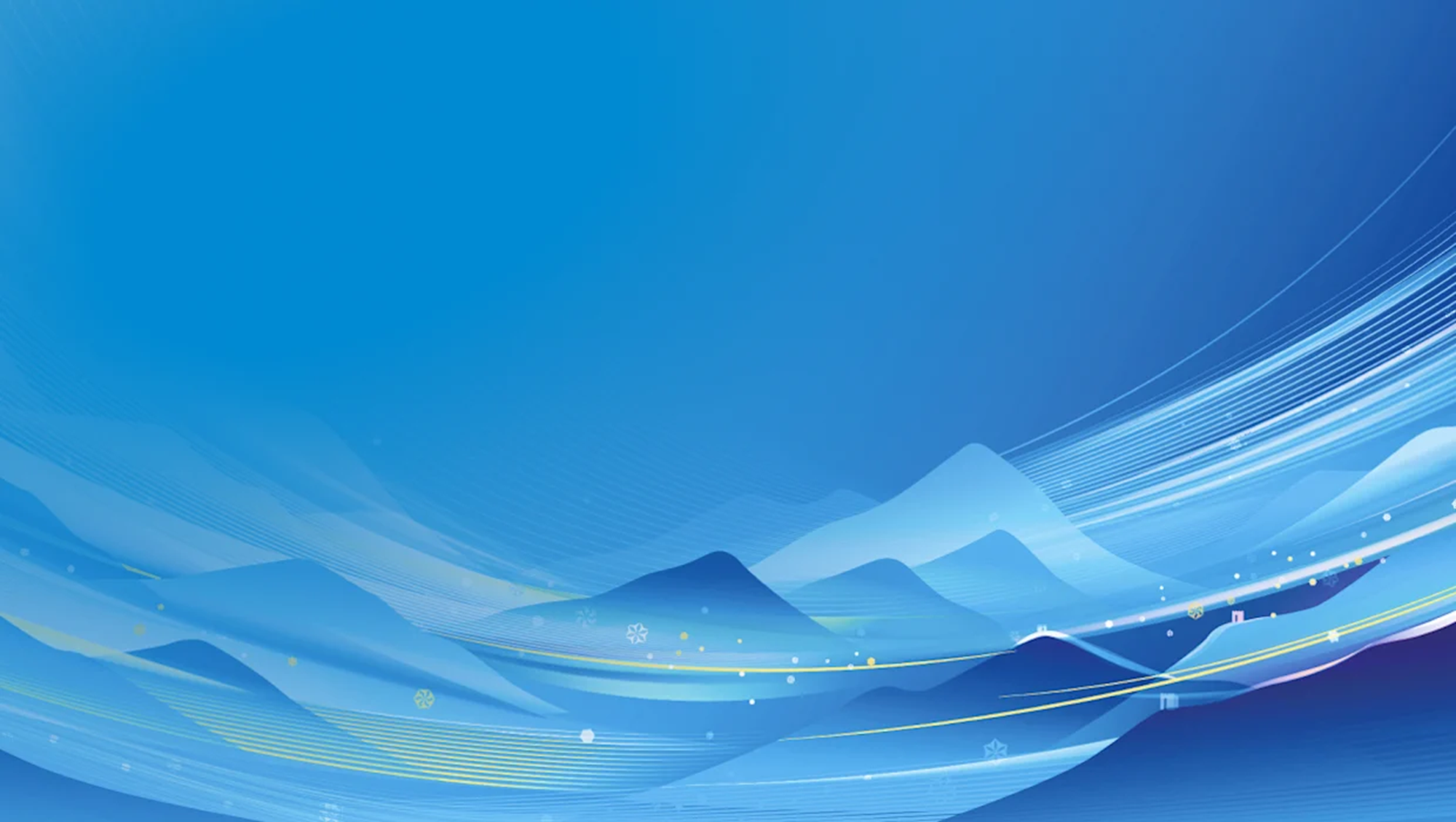 Добро пожаловать в Пекин!

Добро пожаловать на Зимние Олимпийские и Паралимпийские игры!

Пожелаем играм мира и добра, удач и успехов!
Вместе ради общего будущего!

4-20 февраля 2022 года!